Energy Changes in 
Chemical Reactions
Enthalpy Diagram for an Exothermic Process
Exothermic process
Heat is released
CH4(g) + 2O2(g) → CO2(g) + 2H2O(g)
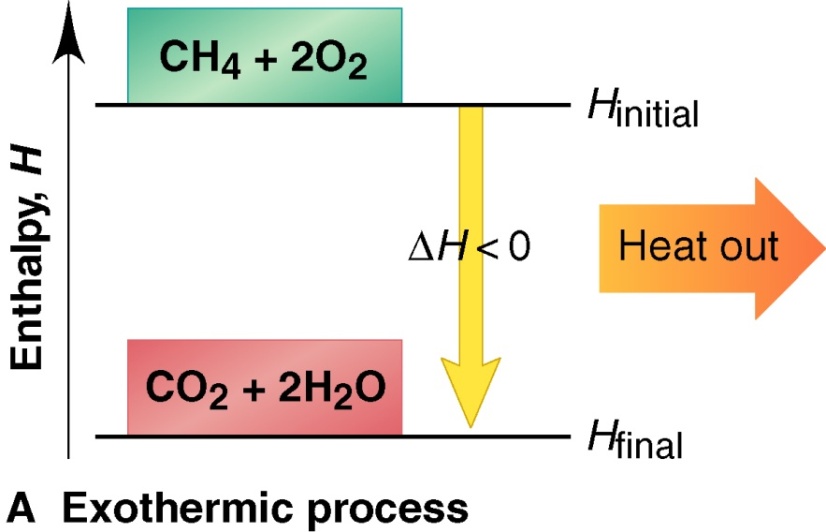 Total energy of the Reactants is greater than the total energy of the Products
ΔH = EProducts – EReactants = –ve
Enthalpy Diagram for an Endothermic Process
Endothermic process
Heat is absorbed
H2O(s)  →  H2O(l)
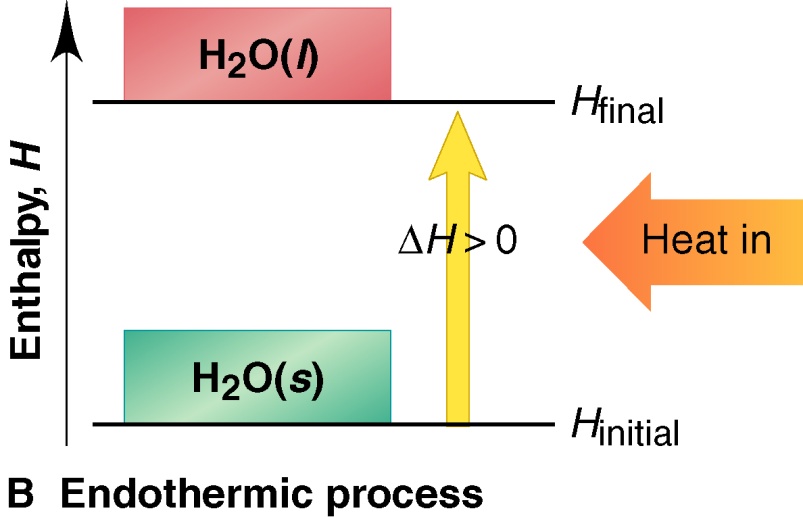 Total energy of the Reactants is smaller than the total energy of the Products
ΔH = EProducts – EReactants = +ve
Calorimetry
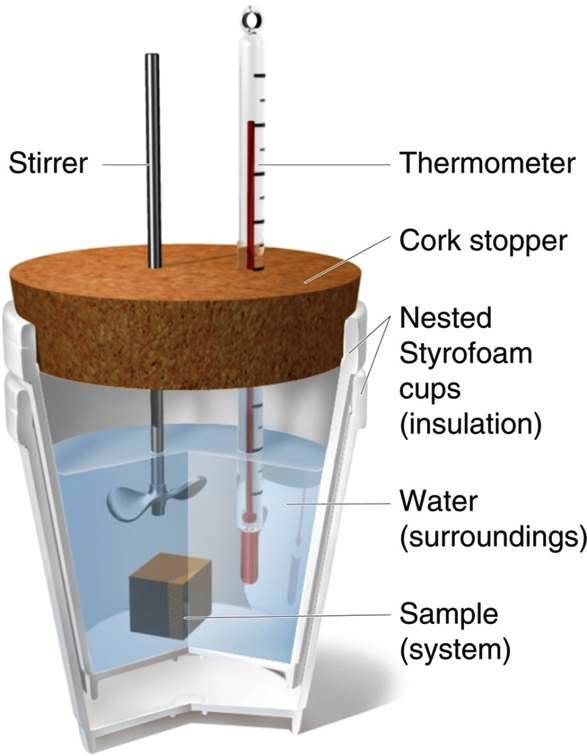 q = m × c × DT
q = heat lost or gained
m = mass in grams
c = specific heat capacity
DT = Tfinal – Tinitial
Coffee-cup Calorimeter
The specific heat capacity (c) of a substance is the quantity of heat required to change the temperature of 1 gram of the substance by 1 K.
How much heat is given off when an 869 g iron bar cools from 94oC to 5oC?
s of Fe = 0.444 J/g • oC
Dt = tfinal – tinitial = 5oC – 94oC = –89oC
q = msDt
= 869 g x 0.444 J/g • oC x –89oC
= –34,000 J
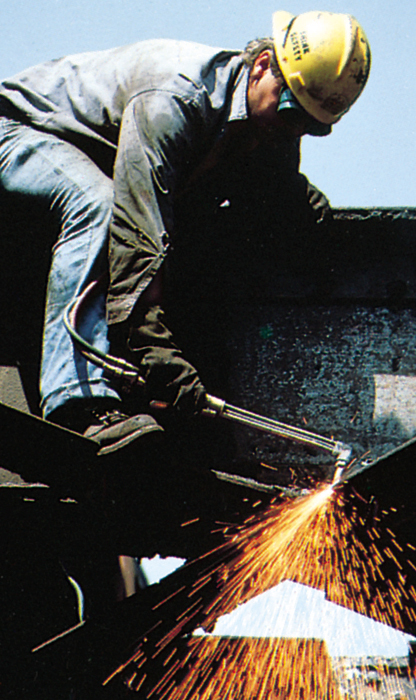 5
Sample Problem 6.5
A 22.05 g solid is heated in a test-tube to 100.00ºC and added to 50.00 g of water in a coffee-cup calorimeter. The water temperature changes from 25.10ºC to 28.49ºC. Find the specific heat capacity of the solid.
Sample Problem 6.6
50.0 mL of 0.500 M NaOH is placed in a coffee-cup calorimeter at 25.00ºC and 25.0 mL of 0.500 M HCl is carefully added, also at 25.00ºC. After stirring, the final temperature is 27.21ºC. 
Calculate (a) qsoln (in J) and (b) the change in enthalpy, DH, (in kJ/mol of H2O formed). 
Assume that the total volume is the sum of the individual volumes, that density = 1.00 g/mL, and that c = 4.184 J/g∙K
(a)
(b)
Stoichiometry of Thermochemical Equations
A thermochemical equation is a balanced equation that includes DHrxn.
The sign of DH indicates whether the reaction is exothermic or endothermic.
The magnitude of DH is proportional to the amount of substance.
The value of DH can be used in a calculation in the same way as a mole ratio.
CLASS ACTIVITY
Problem 6.43 
When 155 ml of water at 26 degree Celsius is mixed with 75 ml of water at 85 degree Celsius, what is the final temperature? 
(Assume that no heat is released to the surroundings; density of water = 1.00 g/ml; c of water = 4.184 J/g∙K)
Problem 6.41 
Two iron bolts of equal mass, one at 100 degree Celsius and the other at 55 degree Celsius, are placed in an insulated container. Assuming the heat capacity of the container is negligible, what is the final temperature inside the container 
(c of iron = 0.450 J/g∙K)?
Problem 6.56 
When 1 mol of NO(g) forms from its elements, 90.29 kJ of heat is absorbed. 
(a) Write a balanced thermochemical equation. 
(b) What is ΔH in Joules when 3.50g of NO decomposes to its elements?
Hess’s Law
Hess’s Law
Hess’s law states that the enthalpy change of an overall process is the sum of the enthalpy changes of its individual steps.
DHoverall = DH1 + DH2 + ………. + DHn
DH for an overall reaction can be calculated if the DH values for the individual steps are known.
Sample Problem 6.9
Two gaseous pollutants that form in auto exhausts are CO and NO. An environmental chemist is studying ways to convert them to less harmful gases through the following reaction:
CO(g) + NO(g) → CO2(g) + ½N2(g)     ΔH = ?

Given the following information, calculate the unknown Δ H:

Equation A:  CO(g) + ½O2(g) → CO2 (g)       ΔHA = –283.0 kJ
Equation B:   N2(g) + O2(g)    → 2NO(g)        Δ HB = +180.6 kJ
2C6H6 (l) + 15O2 (g)          12CO2 (g) + 6H2O (l)
-
S
S
=
DH0
DH0
DH0
-
[
]
[
+
]
=
rxn
rxn
rxn
[ 12x–393.5 + 6x–187.6 ] – [ 2x49.04 ] = -5946 kJ
=
12DH0 (CO2)
2DH0 (C6H6)
f
f
= - 2973 kJ/mol C6H6
6DH0 (H2O)
-5946 kJ
f
2 mol
nDH0 (products)
mDH0 (reactants)
f
f
Benzene (C6H6) burns in air to produce carbon dioxide and liquid water.  How much heat is released per mole of benzene combusted?  The standard enthalpy of formation of benzene is 49.04 kJ/mol.
17
Standard Enthalpies of Reaction
Formula
DH°f (kJ/mol)
Formula
DH°f (kJ/mol)
Formula
DH°f (kJ/mol)
Calcium
Silver
Cl2(g)
0
Ca(s)
0
Ag(s)
0
–92.3
HCl(g)
CaO(s)
–635.1
AgCl(s)
–127.0
–1206.9
CaCO3(s)
Hydrogen
H(g)
218.0
Sodium
Carbon
H2(g)
0
Na(s)
0
C(graphite)
0
Na(g)
107.8
1.9
C(diamond)
Nitrogen
NaCl(s)
–411.1
CO(g)
–110.5
N2(g)
0
CO2(g)
–393.5
NH3(g)
–45.9
Sulfur
CH4(g)
–74.9
NO(g)
90.3
S8(rhombic)
0
CH3OH(l)
–238.6
S8(monoclinic)
0.3
Oxygen
HCN(g)
135
SO2(g)
–296.8
O2(g)
0
87.9
CSs(l)
O3(g)
143
SO3(g)
–396.0
Chlorine
H2O(g)
–241.8
Cl(g)
121.0
H2O(l)
–285.8
Standard enthalpy of formation of a substance, DH°f, is the heat change that occurs when 1 mol of the substance is formed from its elements with all substances being under standard states (i.e. 1 atm, 25 degree Celsius or 298K, 1 M solution, etc.)
Sample Problem 6.11
Nitric acid, whose worldwide annual production is about 8 billion kilograms, is used to make many products, including fertilizer, dyes, and explosives. The first step in the industrial production process is the oxidation of ammonia:
4NH3(g) + 5O2(g) → 4NO(g) + 6H2O(g)

Calculate DH°rxn  of the above reaction from DH°f values.
CLASS ACTIVITY
CLASS ACTIVITY

Problem 5.24
A weather balloon is filled with helium to a volume of 1.61 L at 734 torr. What is the volume of the balloon after it has been released and its pressure has dropped to 0.844 atm? Assume that the temperature remains constant?

Problem 5.26
A sample of sulfur hexafluoride gas occupies 9.10 L at 198°C. Assuming that the pressure remains constant, what temperature (in °C) is needed to reduce the volume to 2.50 L?

Problem 5.36
You have 357 ml of chlorine trifluoride (ClF3) gas at 699 mmHg and 45°C. What is the mass (in g) of the sample?
CLASS ACTIVITY

Problem 5.39
A gas-filled weather balloon with a volume of 65.0 L is released at sea-level conditions of 745 torr and 25°C. The balloon can expand to a maximum volume of 835 L. When the balloon rises to an altitude at which the temperature is -5°C and the pressure is 0.066 atm, will it reach its maximum volume?

Problem 5.50
When an evacuated 63.8-ml glass bulb is filled with a gas at 22 degree Celsius and 747 mmHg, the bulb gains 0.103 g in mass. Is the gas N2, Ne, or Ar?

Problem 5.54
How many grams of potassium chlorate decompose to potassium chloride and 638 ml of O2 at 128 degree Celsius and 752 torr?
2KClO3 (s)   →   2KCl (s) + 3O2 (g)